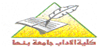 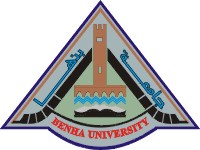 جغرافية البحار والمحيطات (أ)
أ.د. عزة عبدالله
أستاذ الجغرافيه الطبيعيه
وكيل كلية الآداب جامعة بنها لشئون التعليم والطلاب الأسبق
Prof.Azza Abdallah
1
محتوى المقرر
تعريف علم البحار والمحيطات وأهمية دراسته
نشأة البحار والمحيطات
التغير فى مناسيب مياه البحار والمحيطات العالمية
التوزيع الحالى لليابس والماء
الخصائص العامة للمحيطات
تضاريس الرف القارى
تضاريس قاع المحيط العميق
تصنيف السواحل
Prof.Azza Abdallah
2
المراجـــــع
أولا: المراجع العربية :
 أنور عبد العليم،(1964 ): البحار المحيطات، الإسكندرية.
جودة حسنين جودة،(1980 ): معالم سطح الأرض، بيروت.
جودة حسنين جودة،(1987 ): جغرافيا البحار والمحيطات، الإسكندرية.
حسن سيد أبو العينين،(1979 ): جغرافيا البحار والمحيطات، بيروت.
حسن سيد أبو العنين،(1981 ): أصول الجيومورفولوجيا، الإسكندرية.
شريف محمد شريف،(1964 ): جغرافيا البحار والمحيطات، القاهرة.
محمد صبري محسوب، (1983 ): الظاهرات الجيومورفولوجية الرئيسية: دراسة تحليلية بالأشكال والرسوم التوضيحية، القاهرة.
محمد صبري محسوب،(1991 ): جيومورفولوجية السواحل، القاهرة.
محمد صبري محسوب،(1994 ): سواحل مصر: بحوث في الجيومورفولوجيا، القاهرة .
محمد صبري محسوب،( 2001 ): جيومورفولوجية الأشكال الأرضية،القاهرة.
محمد صبري محسوب،( 2002 ):  موضوعات فى جغرافية البحار والمحيطات ،القاهرة.
Prof.Azza Abdallah
3
ثانيا:المراجع الأجنبية:
Bascom , w ., )1969 ):Ocean waves, Scientific American
Davies, J.L., (1980): Geographical Variations in coastal Development, London.
Defant, A., (1961): physical Oceanography New York.
Gill, E.D., (1972): Ramparts on shore platforms, pacific Geology, 4,121-133.
Godfrey,J. Stuart (2003): Regional Oceanography: an Introduction 2 ed. Delhi: Daya Publishing House.
Guilcher, A., (958): Coastal and submarine Morphology, London.
Higgins, G.G., (1980): Nips, Notches and the solutions of coastal Limestone, Estuarine Marine science, 10, 15-30.
Hill, E.S., (1949): Shore platforms, Geological Mag. 86, 137-51.
King, C.A.M., (1974): Introduction to Marine Geology and Geomorphology, London.
Prof.Azza Abdallah
4
Miller, R.C., (1976): The Sea, New York.
Matthias Tomczak and J. Stuart Godfrey. (2003): Regional Oceanography: an Introduction. Newyork.
Qadri, Syed (2003). "Volume of Earth's Oceans". The Physics Factbook.
"Ocean". The Columbia Encyclopedia. 2002. New York: Columbia University Press.
Sharma, R. C., (1970( :   Oceanography for Geographers, 2ed. Allah  Abad.
Steers, J.A., (1953): The Sea Coast, London.
Steers, J.A., (1969): physical Geography, Third Edit New Delhi.
Spalding, Mark, Corinna Ravilious, and Edmund Green. )2001(. World Atlas of Coral Reefs. Berkeley, CA: University of California Press and UNEP/WCMC.
Ritter, Michael E. (2006):The Physical Environment: An Introduction to Physical Geography.London.
Rhines and Hakkinen (2003). "Is the Oceanic Heat Transport in the North Atlantic Irrelevant to the Climate in Europe?". ASOF Newsletter.
"The World's Oceans and Seas". The World's Oceans and Seas. Encarta. http://encarta.msn.com/media_461547746/The_World's_Oceans_and_Seas.html
Prof.Azza Abdallah
5
تعريف علم البحار والمحيطات
ومراحل تطوره
Prof.Azza Abdallah
6
تعريف علم البحار والمحيطات
تعتبر جغرافية البحار والمحيطات من العلوم التي استحدثت ويطلق عليها في بعض الأحيان " الأقيانوغرافيا" وهي ذلك العلم الذي يعتني بدراسة المسطحات المائية الهائلة، والتي تغطي ما يزيد علي ثلاثة أرباع مساحة الكرة الأرضية وهي تحتل مناطق من سطح الأرض تتفاوت في أتساعها وأعماقها وهي التي يطلق عليها أسم البحار والمحيطات.
يتألف اصطلاح (علم البحار والمحيطات ـ الاقيانوجرافيا) من مقطعين مشتقين من اللغة اليونانية هما Ocean وتعني البحر الذي يحيط بالأرض أو البحر المحيط، ويطلق عليه باليونانية  Okeano. أمّا كلمة Graphy فتعني وصف الأرض. وعلى ذلك فإن تعبير اقيانوغرافيا يقصد به الوصف العام للبحار والمحيطات، وقد يعبر عنها بجغرافية البحار والمحيطات.
      وتهتم جغرافيا البحار والمحيطات بدراسة الخصائص الطبيعية لمياه البحار (حرارة المياه وحركة الأمواج والمد والجزر والتيارات البحرية)، وخصائصها الكيميائية (الملوحة والكثافة)، والخصائص البيولوجية (الكائنات الحية التي تعيش في المياه).
Prof.Azza Abdallah
7
وتحظي دراسة البحار والمحيطات بأهمية خاصة نظراً لكون المسطحات المائية الشاسعة لها تاثير كبير علي شتي مظاهر الحياة علي سطح الأرض وليس في أعماق المياه فقط، حيث نجد أن للبحار والمحيط تأثير كبير علي المناخ بمختلف عناصره مما ينعكس أثره علي النبات وبالتالي ينعكس أثره علي مدى الإمكانيات الزراعية وكذا مناطق الاستقرار البشري. 
كما تؤثر حركة المياه في البحار والمحيطات علي الملاحة والموانئ، كما أنها تحدد المناطق والمسارات التي يمكن للسفن والبواخر أن تمر من خلالها وذلك بالطبع قبل استخدام القوى البخارية كما أنها تؤثر أيضاً في عملية هجرة الأسماك وكذلك مناطق تكاثر الأسماك علي اختلاف أنواعها
Prof.Azza Abdallah
8
مراحل تطور علم البحار والمحيطات
* بدأ الاهتمام بجغرافية البحار والمحيطات منذ الفترات الزمنية السحيقة بل يمكن القول منذ بدأ الإنسان خطواته الأولي علي سطح الأرض حيث بهره منظر البحر الهائل الرهيب.
* بدأ يقص القصص الخيالية حول البحر وعجائبه، ونسج الأساطير والخزعبلات حول البحر وسكانه حيث كان الناس وقتئذ يتصورون أن قاع البحر يعتبر مأوي للأرواح وخاصة للموتى.
 * البعض كان يرى أن البحر خال من كافة الأشياء اللهم إلا المياه فقط. 
* روى أن الإسكندر الأكبر كان أول من فكر في اكتشاف قاع البحر.
 * أما الإغريق فكانت لديهم معلومات دقيقة عن قاع البحر المتوسط والخليج العربي حتى أنهم أطلقوا علي مضيق جبل طارق اسم " أعمدة هرقل" 
*وقد فزعوا عندما رأو المحيط الأطلنطي حيث اعتقدوا بأنه بحر لا نهاية له وأسموه (بحر الظلمات) حيث تنتهي إليه الأرض وتبدأ منه السماء 
* كما اعتقدوا في وجود مقر للألهة في أقصي تلك الأطراف.
 * ويقال أن الإغريق قد استقوا معلوماتهم هذه عن المحيط من الفينيقين الذين طافت سفنهم بالبحار خاصة سواحل أوروبا وآسيا وأفريقيا بحثاً عن الذهب والفضة والجواهر.
Prof.Azza Abdallah
9
مراحل تطور علم البحار والمحيطات
يعتقد أن المصريون القدماء أول من صنع السفن الكبيرة المتينة وطافوا بها حول البحر المتوسط والبحر الأحمر حيث تمكنوا من تسجيل كثير من المعلومات البحرية التي لم تكن قد عرفت وقتئذ وخاصة في رحلة أرسلتها الملكة حتشبسوت إلي جنوب البحر الأحمر وغيرها من الرحلات التي تمت والتي ثبت أن بعضها أتم أكتشاف الدوران حول أفريقيا. 

في عهد الرومان كانت الإمبراطورية واسعة الأرجاء مترامية الأطراف ولذلك تقدمت عمليات بناء السفن لنقل الجنود والتجارة  وذلك تبعة تقدماً في المعلومات الجغرافية والملاحية.
العالم استرابو في القرن الأول الميلادي حيث 
أعتقد أن قاع البحر ذو تضاريس تشبه تضاريس 
سطح الأرض.
العالم الجغرافي المشهور باسم بطليموس وهو 
الذي قام بعمل أول خريطة للأرض توضح المعالم 
التي كانت معروفة في ذلك الوقت.
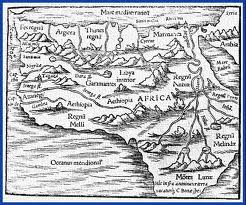 Prof.Azza Abdallah
10
الفترة العربية الإسلامية أزدهرت حركة الترجمة لكتب الغريق والفرس والهنود وزاد عليها العرب وأهم تلك الكتب "علم تقويم البلدان”.
تقدمت علوم الفلك والرياضة والملاحة وقد ساعدت البيئة الطبيعية القاسية بظروفها المختلفة في غرس روح المخاطرة والأقدام وأدي ذلك إلي ركوب البحر لمزاولة التجارة والقيام بالرحلات.
ظهرت الآلات الخاصة برصد النجوم أو إدخال التحسينات علي بعض الآلات التي كانت سائدة وقتئذ. 
برز من العلماء العرب " سليمان التاجر " في القرن الثالث الهجري (851 ميلادية) حيث جمع إلي جانب خبرته ودرايته بالبحر وركوبه البحر قوة الملاحظة حيث استطاع أن يدون الكثير من ظواهر البحر الطبيعية التي صادفها خلال جولاته في البحر المتوسط والخليج العربي والبحر الأحمر والمحيط الهندي وأرخبيل الملايو ، بل وفي رحلاته فى المحيط الهادي ويعتقد أنه وصل إلى مشارف الصين. 
كذلك برز من عــــلماء العرب العالم " أحمد بن ماجد النجدي " الذي توفى في نهاية القرن الخامس عشر الميلادي " أوائل القرن 10 هجرية) حيث كان خبيراً بأسرار الملاحة ومسالكها في البحر الأحمر والمحيط الهادي ويقال أنه هو الذي أرشد (فاسكوداجاما) في رحلته إلي الهند.
Prof.Azza Abdallah
11
مراحل تطور علم البحار والمحيطات
وفي القرن 18م برع الهولنديون في رسم الخرائط الملاحية التي تبين السواحل بدقة فائقة وتضع عليها العلامات المميزة والأعماق القريبة بل ابتكر العالم الفرنسي (بوشيه) فكرة رسم خطوط الأعماق المتساوية وتمثيلها علي الخرائط البحرية. 

وفي عام 1725م أجري العالم الهولندي (فرناند ومرسيلي) دراسته الأولي عن أعماق البحار ودرجة حرارة الماء وملوحته وطبيعة القاع حيث استخدم الشباك والجرافات لاستخراج الإحياء البحرية وإصدار كتابة المسمي " التاريخ الطبيعي للبحر" وهو يعتبر أول كتاب في الأقيانوغرافيا.
قام (كوك) في النصف الثاني من القرن 18م بمحاولة قياس أعماق المحيط. 
في عام 1851 قام (مرى) الأمريكي بدراسة مفصلة لتيار الخليج والعوامل الطبيعية الأخري المؤثرة كالرياح والتيارات ودرجات الحرارة في مياه البحر والف كتابه (العوامل الطبيعية للبحر).
Prof.Azza Abdallah
12
البعــــثات العلمـــــــية
بعثة تشالنجز البريطانية عام 1872. 
ثبت أن أقصي عمق سجل بمعرفة تلك البعثة لقاع المحيط الهادي هو 4475 قامة.
أتمت البعثة رسم الكثير من خطوط الأعماق المتساوية بالمحيطات 
 درجة الحرارة تكون ثابتة تقريباً عند عمق 2000 متر وهي نحو 2 ْم وذلك بإجراء مجموعة من القياسات لدرجة الحرارة في الأعماق المختلفة وأن هذه الحرارة لا تتأثر بالموقع الجغرافي بين المناطق المختلفة. 
كشف النقاب عن الكثير من الحيوانات البحرية التي تعيش في البحار والمحيطات.

تبع ذلك مجموعة من البعثات العلمية أهمها رحلات السفن النرويجية التي أتمت مسح المناطق القطبية في الشمال والجنوب ثم عدد من البعثات الألمانية والدانمركية التي كانت وجهتها البحر المتوسط والبحر الأحمر حيث أتمت عدة دراسات أوقيانوغرافية. 
أما عن الجانب الغربي من الكرة الأرضية فقد قامت بعثات أمريكية أهمها أتلانتس بالكشف عن رواسب الكاريبي والمحيط الأطلنطي.
Prof.Azza Abdallah
13
نشكركم على حسن الاستماع
Prof.Azza Abdallah
14